Matematika u prirodi i umjetnosti
Izradile: Barbara Blažević i Josipa Markić 3.e
Matematika u svakodnevnom životu
Svemir je raznolik,život tajanstven
Kako matematičar gleda na svijet?
“matematičke naočale”
Matematika je potrebna za uspješno vođenje svakog posla
Matematika u prirodi
Geometrijski oblici
Mikroskopska bića
Alge
Biljno carstvo
Pleurosigma angulatum 1:800
Biljno carstvo
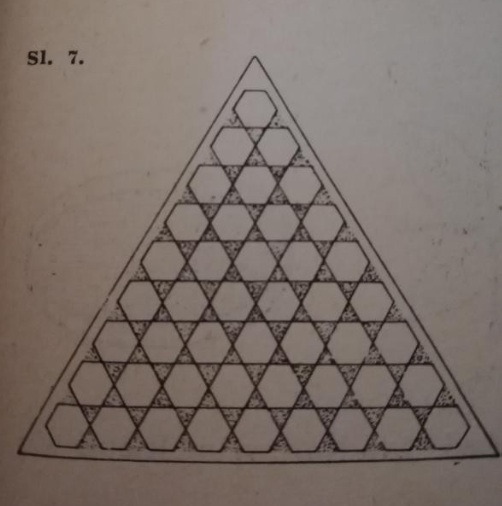 Plod mrazovacjednakostranican trokut
Alga kremenjašica
mnogokuti
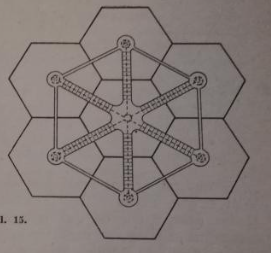 Vodopija
Volvox aureusšesterokut
Sljez (Malva)peterokut i dijagonale
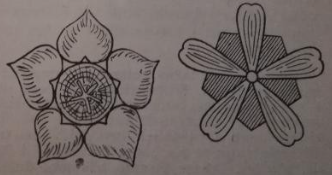 Maleni kružnolisni zvončić i kružnolisnati sljez
krugovi
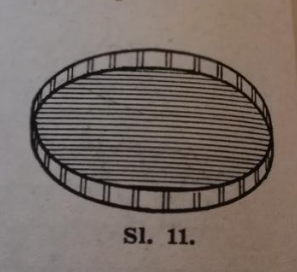 Godovi drveća
Lišće Victorije regije
Spirala
Puževa kućica
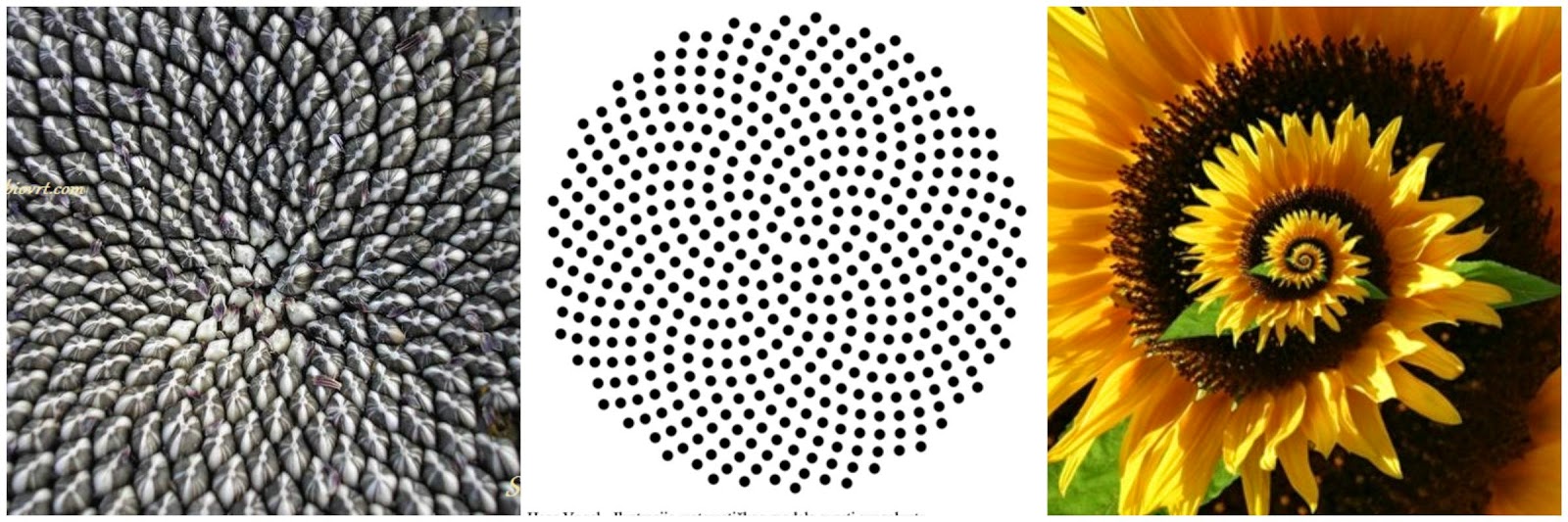 Plod suncokreta(Helianthus)
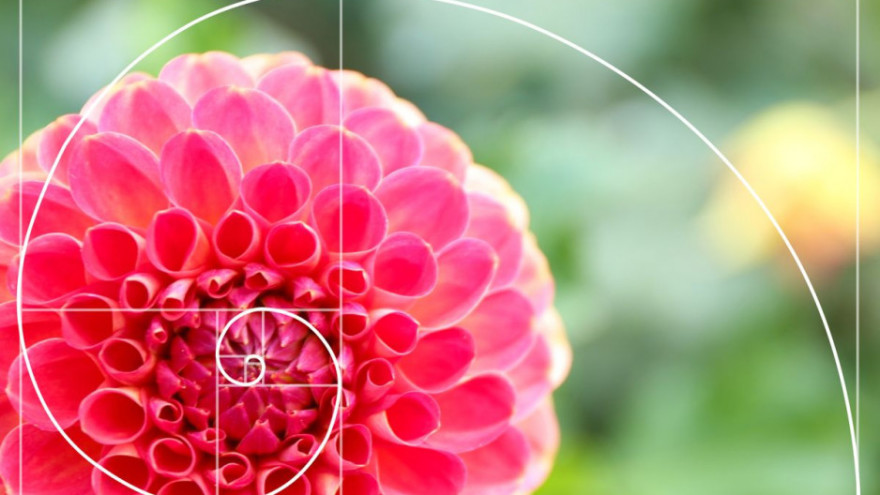 Lišće krizanteme(Chrysanthemum)
Plod vije(Medicago)
Paraboloid(Secale Cereale)
-unutrašnja ploha jednog koljena na stabljici raži
Snježne zvjezdice
Mikroskop
Vrlo pravilna forma
Šesterokrake
Bogatstvo formi i raznolikost
Grananje na najrazličitije načine
ZLATNI REZ
Matematički opis Փ
Euklidprvi riječima opisao
Omjer cjeline i većeg dijela jednak omjeru većeg i manjeg dijela
Arhitektura,biologija,priroda,glazba,likovna umjetnost,znanost,
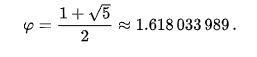 ISTRAŽIVANJE MISTERIJA ZLATNOG REZA
Drugi nazivi za zlatni rez(božanski omjer,zlatni prosjek…)
Kovčeg saveza-stari zavjet
Euklid – “Elementi”prvi opisao zlatni rez
Egipćani-upotrebljavali zlatni rez u projekciji piramida
Luca Pacioli-dao zlatnom rezu ime
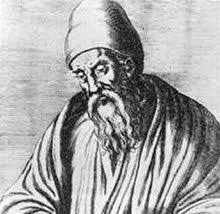 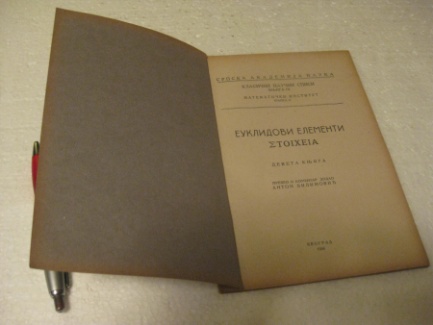 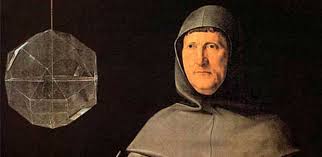 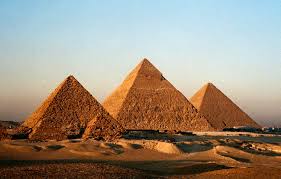 PITAGORA I MISTERIJ BROJEVA
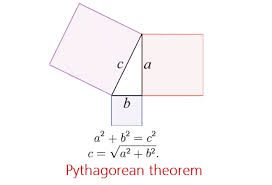 1 – 4 sposobnost brojenja bez pripreme
Pitagora –prvi pravi matematičar– iracionalni brojevi – Pitagorin poučak
Descartes-omogućio prikazivanje geom.likova
Monada , pentada, dekada
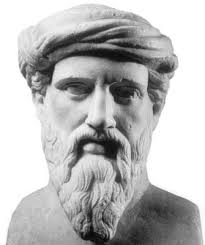 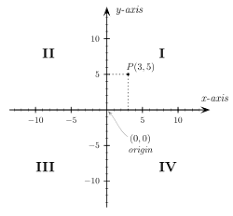 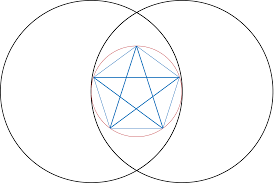 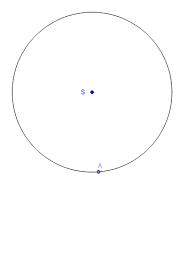 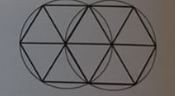 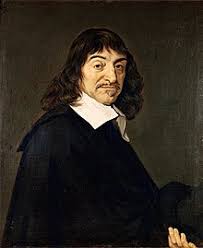 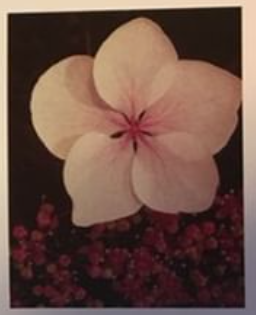 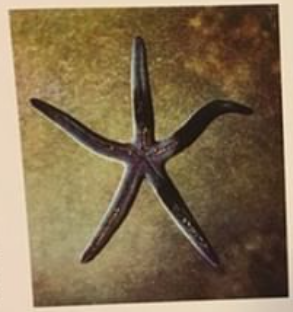 Pentada
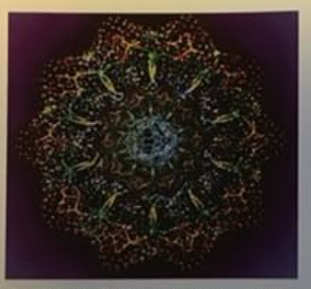 Deseterostrani oblik dekade-presjek ljudske DNK
FIBONACCI I FIBONACIJEVI BROJEVI
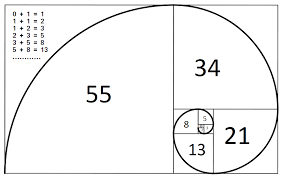 Rimljani – rimski brojevi,abakus
Fibonacci – indijsko računanje
Fibonaccijev niz-svaki broj je zbroj dva prethodna broja
Pravokutnik zlatnog reza
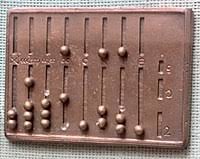 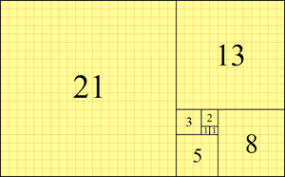 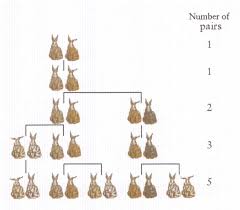 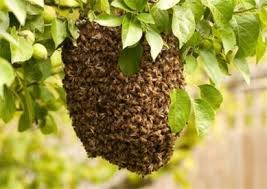 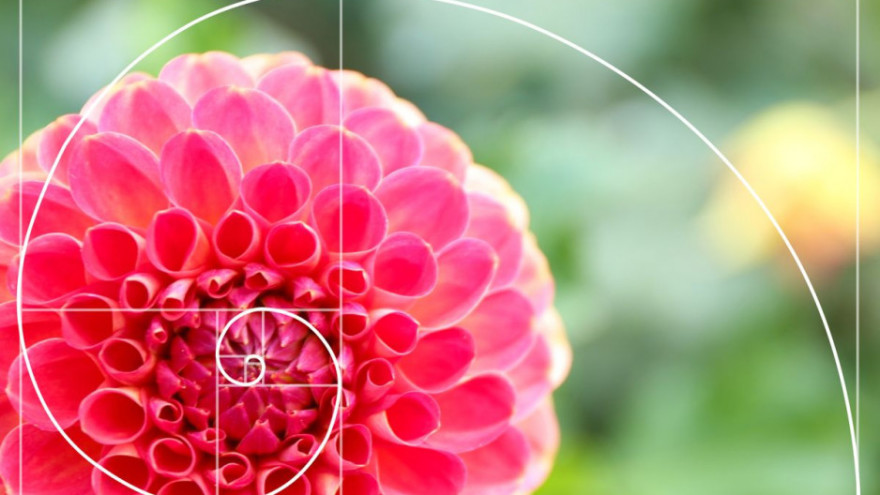 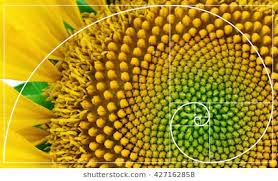 ZLATNI REZ U ARHITEKTURI,LIKOVNOJ UMJETNOSTI I GLAZBI
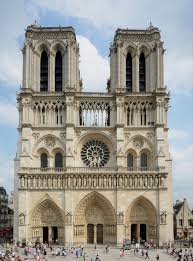 Vitrujvijski čovjek Leonarda da Vincia
-odnos zlatnog reza i ljudskog tijela
Fidija – Partenon – zlatni pravokutnik
-u njegovu osnovu uklopljen zlatni rez
Notre Dame de Paris
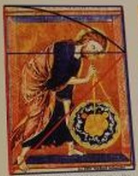 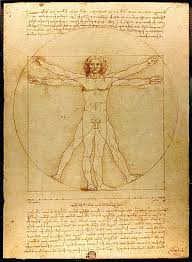 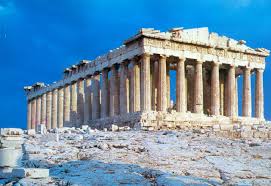 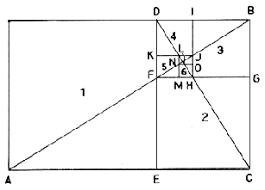 Salaman i Absal na nebeskom otoku
Rembrandtov Autoportert
Leonardo da Vinci – Mona Lisa
                             - Posljednja večera
Konfucije
Pitagora
Platon
Upotrijebio zl.rez za osnovne proporcije
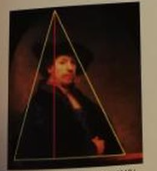 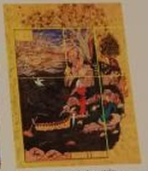 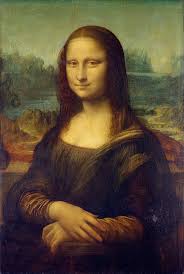 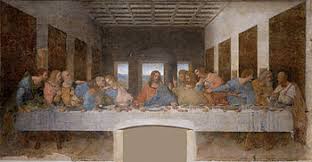 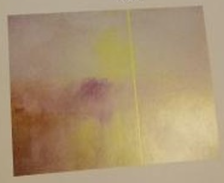 ZLATNI REZ U PRIRODI
Zlatna spirala ili logaritamska spirala
                          - Fibonaccijevi brojevi
Arhimedova spirala
Ravnoteža pokreta
Fibonaccijevi brojevi-vide se u broju latica cvijeća,broju pčela u sljedećim naraštajima,rasporedu listova
Generativne spirale
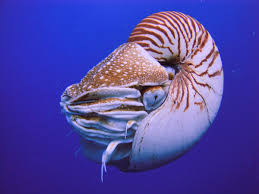 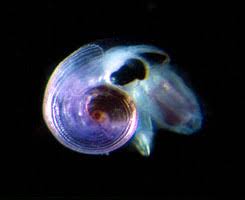 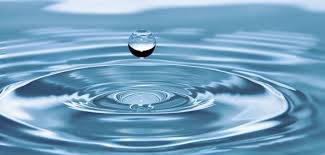 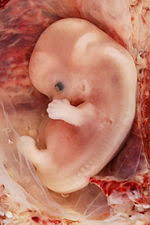 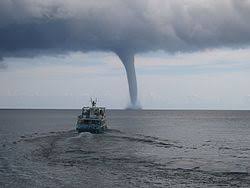 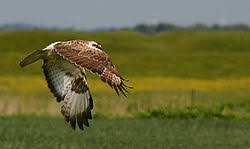 ZLATNI REZ U ZNANOSTI
Dodekaedar – oblik svemira – Platonovo tijelo 
Kristalografija – načelo slaganja
                      -načelo popločavanja
                         oklop kornjače
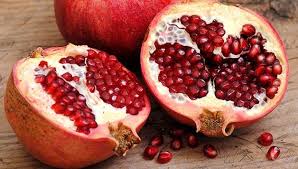 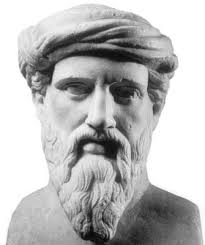 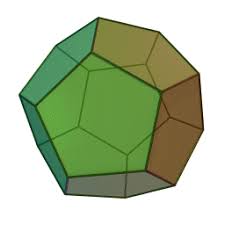 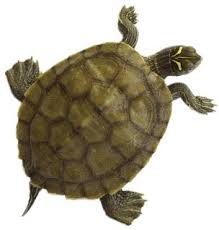 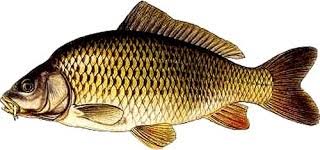 Kraj